Spring 2013 Student Performance Analysis
Grade 6 Reading
Standards of Learning Test
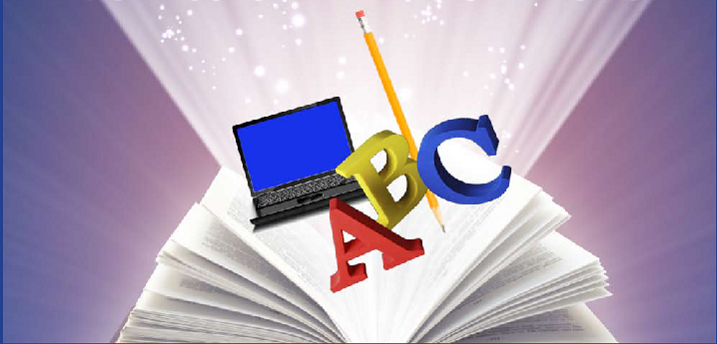 Presentation may be paused and resumed using the arrow keys or the mouse.
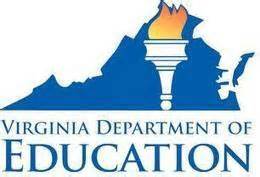 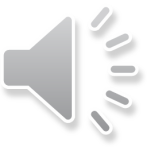 1
[Speaker Notes: This is the statewide spring 2013 student performance analysis of the grade 6 Reading Standards of Learning test.  The data indicate opportunities for student growth in reading standards. For that reason, this PowerPoint presentation includes suggestions for additional practices to support instruction in the targeted areas. With the implementation of the 2010 English Standards of Learning, the grade 6 reading selections now include poetry, paired reading passages, and more nonfiction texts. Additionally,  many of the reading selections use more complex sentence structure and vocabulary. 

This presentation contains sample questions to use with appropriate grade-level reading texts. The questions support the standards for which student performance was weak or inconsistent and are not meant to mimic SOL test questions. As supports, the examples are intended to provide English educators with further insight into the concepts that challenged students statewide without elaboration on how to teach the reading skills.

It is important to note that the SOL and examples highlighted in this presentation should not be the sole focus of instruction, nor should these suggestions replace the data that teachers or school divisions have collected on student performance.  Rather, this information provides supplemental instructional information based on student performance across the Commonwealth of Virginia.]
Using Word Analysis Strategies and Word Reference Materials
SOL  6.4 - The student will read and learn the meanings of unfamiliar words and phrases within authentic texts.

a)    Identify word origins and derivations.
b)    Use roots, cognates, affixes, synonyms, and antonyms to  
           expand vocabulary.
c)    Use context and sentence structure to determine meanings 
           and differentiate between multiple meanings of words.
d)    Identify and analyze figurative language.
e)    Use word-reference materials.
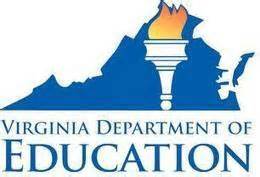 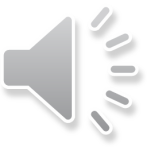 2
[Speaker Notes: The first reading standard being highlighted is SOL 6.4.  The parts of the standard showing inconsistent student performance are highlighted in blue. 

The first reading standard with which students need additional practice requires students to use word analysis strategies and word reference materials. SOL 6.4 states:  The student will read and learn the meanings of unfamiliar words and phrases within authentic texts.   The highlighted sections are:
b) Use roots, cognates, affixes, synonyms, and antonyms to expand vocabulary.
c)  Use context and sentence structure to determine meanings and differentiate between multiple meanings of words.]
Suggested Practice for SOL 6.4b
Students need additional practice selecting multiple synonyms or antonyms.

Darrian decided to cultivate his musical ability by practicing 
his trumpet each night and trying to play more difficult songs.

Which two words are synonyms of cultivate as it is used in this sentence?

	ponder 		contact		document
	submit		improve 		refine
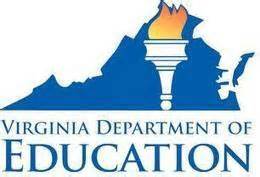 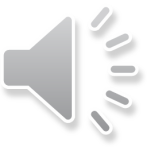 3
[Speaker Notes: For SOL 6.4b, students need additional practice selecting multiple answers when asked for synonyms or antonyms.
Such practice will benefit students with hot spot technology-enhanced items (TEIs) on the SOL assessment.  Some TEI items specify the number of correct answers, such as, “Which two words are synonyms of cultivate as it is used in this sentence?”  Other TEI items will NOT indicate the number of correct answers, and students will have to decide how many answer options to select.  

The two correct answers are indicated on the screen.]
Suggested Practice for SOL 6.4b
Students need additional practice using affixes to expand vocabulary.

Suggestions: 

What does the suffix (-x) mean in the word _____ ?

In which word does the prefix (x-) have the same meaning 
     as it does in the word _____ ?

Select the words that use the prefix (x-) in the same way that 
     it is used in the word _____ .
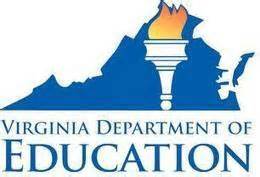 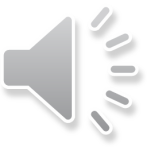 4
[Speaker Notes: For SOL 6.4b, students also need practice using prefixes and suffixes to expand vocabulary. Some suggested questions are provided on the screen.]
Suggested Practice for SOL 6.4c
Students need additional practice using context clues to determine meanings of words.

Louise seemed immersed in the lesson, taking notes while her teacher explained the topic and asking questions when she wanted more information.

In this sentence, which words or phrases help define the word immersed?

 seemed 		the lesson 		taking notes 
   
explained the topic     asking questions 	information
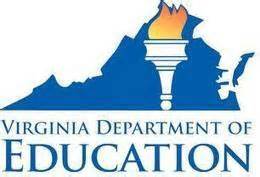 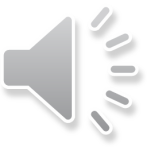 5
[Speaker Notes: Students need additional practice with SOL 6.4c – using context clues to determine meanings of words. 

In this standard, students may be asked to identify the meaning of a vocabulary word or to identify the contextual words or phrases used to help define that word. The example provided shows how a student could be asked to identify the context clues that would aid in defining a term. 

Students may be challenged by this type of item because it is a more rigorous way of testing vocabulary.  

There are several aspects of this type of item.  First, the sample item on this slide asks the student to identify the context that helps define immersed.  Notice the sample item is not asking a lower level question, “What is the definition of immersed?” 

Next, the question asks for students to identify words and phrases. Students would benefit from practice where they identify the context clues that are phrases, not just single words.

Students should be asked to provide the definition  or identify the context clues for increasingly rigorous vocabulary words, such as the word “immersed” in this example. Students may benefit from exposure to increasingly rigorous and unfamiliar vocabulary terms so that they are truly practicing using context  clues to make meaning.

Finally, by identifying multiple answers the student is practicing the format of a hot spot technology-enhanced item. 

The answers to the question are shown on the screen.]
More Suggested Practice for SOL 6.4c
Students need additional practice using context clues to 
differentiate between multiple meanings of a word.

Suggestions:

Which meaning of _____ is used in paragraph ___?

Select the sentence that uses the word _____ in the 
     same way as it is used in paragraph ___.

In the “_____” section, the word _____ means –
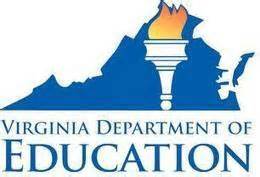 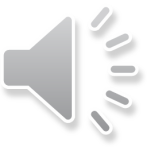 6
[Speaker Notes: This slide shows more examples for students to practice using context clues to determine meanings and differentiate between multiple meanings of words.]
Demonstrating Comprehension of Fictional Texts
SOL 6.5 - The student will read and demonstrate comprehension of a variety of fictional texts, narrative nonfiction, and poetry.

a)    Identify the elements of narrative structure, including setting, character, 
           plot, conflict, and theme.
b)    Make, confirm, and revise predictions.
c )   Describe how word choice and imagery contribute to the meaning of a text.
d)    Describe cause and effect relationships and their impact on plot.
f )    Use information in the text to draw conclusions and make inferences. 
g)    Explain how character and plot development are used in a selection to support a 
           central conflict or story line.
h)    Identify the main idea.
i )    Identify and summarize supporting details.
j )    Identify and analyze author’s use of figurative language.
k)    Identify transitional words and phrases that signal an author’s organizational 
          pattern.
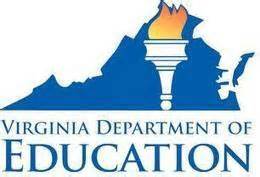 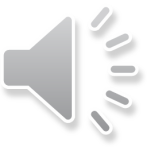 7
[Speaker Notes: This screen highlights the standard where students are asked to demonstrate comprehension of fictional texts. For SOL 6.5, the student will read and demonstrate comprehension of a variety of fictional texts, narrative nonfiction, and poetry. Within this standard, students need additional practice with the following: 
Identify the elements of narrative structure, including setting, character, plot, conflict, and theme. 
Describe how word choice and imagery contribute to the meaning of a text.
j ) 	Identify and analyze author’s use of figurative language.]
Suggested Practice for SOL 6.5a
Students need additional practice identifying the main conflict in a selection.

Aaron looked at the homework pass in his hand, then at Bailey  quickly walking away. Bailey stopped a few times to get a better grip on the lunchbox and instrument case she carried and to adjust her backpack, which she must not have noticed was open. Aaron thought Bailey would not notice the missing homework pass until she was already on the bus. As Aaron moved the crumpled paper he held in his fist toward his pocket, he sighed like a deflating balloon. He looked at Bailey again. She had dropped her lunchbox and was collecting the empty containers that had rolled out. Aaron felt his grip on the homework pass loosen as he began walking toward her.
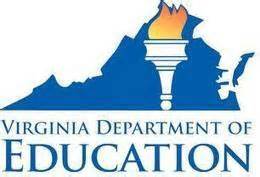 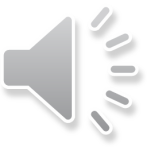 8
[Speaker Notes: For SOL 6.5a, students need practice identifying the main conflict in a selection. Please read the example paragraph provided on the screen. You may use the back arrow to pause this presentation while you read the selection and the forward arrow to resume the presentation when you are finished.]
Suggested Practice for SOL 6.5a
Students need additional practice identifying the main 
conflict in a selection.

What is the main conflict in this paragraph? 

Aaron has to decide whether to return the homework pass or keep it for himself.

Bailey loses her homework pass because she is distracted walking to the bus. 

Aaron has to return the homework pass, although Bailey was not careful with it.

Bailey loses her homework pass, and then she drops her lunchbox.
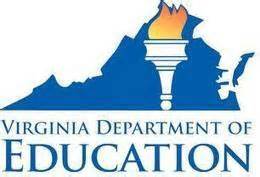 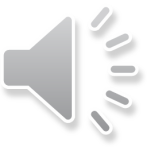 9
[Speaker Notes: Students may find it more difficult to identify the main conflict when they are presented with a selection containing several problems. Although all of the choices here are problems in the passage, only one is the most important to the plot. The answer is provided on the screen.]
Suggested Practice for SOL 6.5c
Students need additional practice describing how word choice and imagery contribute to the meaning of a text. 

Aaron looked at the homework pass in his hand, then at Bailey quickly walking away. Bailey stopped a few times to get a better grip on the lunchbox and instrument case she carried and to adjust her backpack, which was hanging open. Aaron thought Bailey would not notice the missing homework pass until she was already on the bus. As Aaron moved the crumpled paper he held in his fist toward his pocket, he sighed like a deflating balloon. He looked at Bailey again. She had dropped her lunchbox and was collecting the empty containers that had rolled out. Aaron felt his grip on the homework pass loosen as he began walking toward her.

Which sentence best shows that Aaron is hesitant to return Bailey’s homework pass?
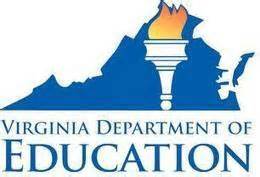 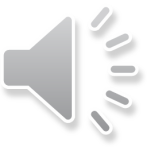 10
[Speaker Notes: For SOL 6.5c, students need additional practice describing how word choice and imagery contribute to the meaning of a fictional text. When a student is asked, “Which sentence best shows that Aaron is hesitant to return Bailey’s homework pass,” he or she should look for the clues deliberately left by an author to help the reader make meaning of the text. The highlighted sentence best illustrates the hesitation that the character feels.]
More Suggested Practice for SOL 6.5c
Students need additional practice describing how word choice and imagery contribute to the meaning of a text. 

Additional suggestions: 

How does the author show that Aaron finally decides to return Bailey’s homework pass?
Possible answers: he sighs, he loosens his grip on the paper, he begins walking toward her

Which sentences show that Bailey is distracted? 
Bailey stopped a few times to get a better grip on the lunchbox and instrument case she carried and to adjust her backpack, which was hanging open. 

She had dropped her lunchbox and was collecting the empty containers 
that  had rolled out.
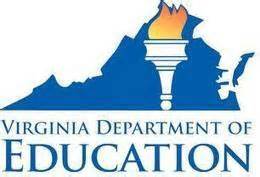 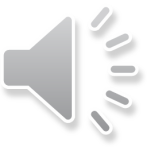 11
[Speaker Notes: This slide shows additional questions, with answers, that could be used when practicing this skill.]
More Suggested Practice for SOL 6.5c
Students need additional practice describing how word choice and imagery contribute to the meaning of a text. 

Additional suggestions:

The author includes this sentence to show –

Select the phrases the poet uses to create a sense of _____ .

Which word in paragraph ___ suggests that _____ feels _____ ?

Why does the main character say “_____” ?
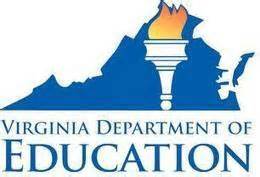 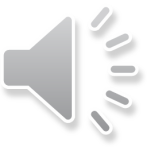 12
[Speaker Notes: This slide gives additional suggestions for student practice when using a grade-level appropriate text.]
Suggested Practice for SOL 6.5j
Students need additional practice identifying and analyzing the author’s use of figurative language.
 from The Bridge by Henry Wadsworth Longfellow*

And like those waters rushing   Among the wooden piers,A flood of thoughts came o’er me   That filled my eyes with tears.
*Public Domain

In the simile in this stanza, which two items are being  
compared?
rushing waters, a flood of thoughts
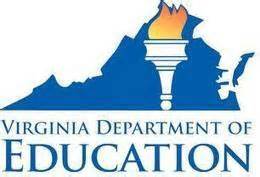 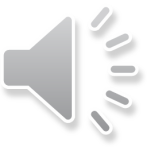 13
[Speaker Notes: For SOL 6.5j, students need additional practice identifying and analyzing an author’s use of figurative language. 

The example shown is a stanza from a poem by Henry Wadsworth Longfellow. Though the poem in its entirety may not be fitting for a 6th grade lesson, the selected stanza is used here to illustrate a few examples. Even so, students may benefit from increased exposure to more difficult fiction, narrative nonfiction, and poetry, as the complexity of this selected stanza may suggest.

The question presented on this slide, “In the simile in this stanza, which two items are being compared?”, may be more challenging to students because they must first identify the figurative language and then decide what is being compared. 

The answer to the question is provided on the screen.]
More Suggested Practice for SOL 6.5j
Students need additional practice identifying and analyzing the author’s use of figurative language.
 from The Bridge by Henry Wadsworth Longfellow*

And like those waters rushing   Among the wooden piers,A flood of thoughts came o’er me   That filled my eyes with tears.
*Public Domain

In this stanza, how are the waters and thoughts alike?
Sample answers: they can’t be controlled, they move quickly, they are powerful
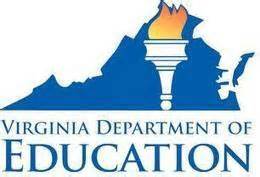 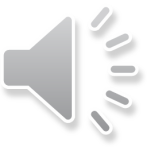 14
[Speaker Notes: This question is a more rigorous example of how SOL 6.5j may be tested.  The question presented on this slide, “How are the waters and thoughts alike?”, may be more challenging to students because they must decide why an author compared two items using a simile. Some sample answers are provided on the screen.]
More Suggested Practice for SOL 6.5j
Students need additional practice identifying and analyzing the author’s use of figurative language.

Additional suggestions: 

The purpose of this metaphor is to emphasize _____.

Which word in this sentence is used figuratively?

Why does the author use hyperbole in paragraph ___?

The speaker says the _____ is like a _____ because –
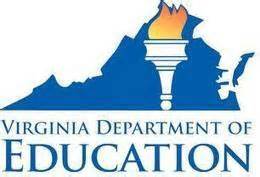 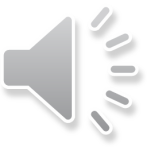 15
[Speaker Notes: This slide gives additional suggestions for practicing the skills associated with SOL 6.5j.]
Demonstrating Comprehension of Nonfiction Texts
SOL  6.6 - The student will read and demonstrate comprehension of a variety of nonfiction texts.

a)    Use text structures such as type, headings, and graphics to predict and 
           categorize information in both print and digital texts.
c )    Identify questions to be answered. 
d)    Make, confirm, or revise predictions. 
e)    Draw conclusions and make inferences based on explicit and implied 
           information.
f )    Differentiate between fact and opinion.
g)     Identify main idea.
h)    Summarize supporting details.
i )    Compare and contrast information about one topic, which may be contained in 
           different selections.
j )    Identify the author’s organizational pattern.
k)    Identify cause and effect relationships.
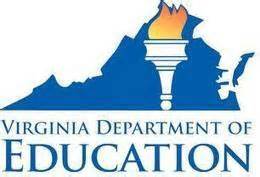 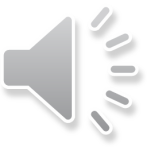 16
[Speaker Notes: Finally, students need additional practice with SOL 6.6, where they must read and demonstrate comprehension of a variety of nonfiction texts. While students certainly need practice reading informational nonfiction, especially with a scientific or historical focus, they also may benefit from practice with nonfiction pieces such as brochures, fliers, recipes, directions, and web pages, among others. 

The specific skills highlighted here are:
Use text structures such as type, headings, and graphics to predict and categorize information in both print and digital texts.
Draw conclusions and make inferences based on explicit and implied information.
Differentiate between fact and opinion.
h) 	Summarize supporting details.]
Suggested Practice for SOL 6.6a
Students need additional practice using text structures to categorize information and aid in comprehension.

from Collecting Rocks by Rachel M. Barker
 
Rocks are continually changing. Wind and water wear them down and carry bits of rock away; the tiny particles accumulate in a lake or ocean and harden into rock again. The oldest rock that has ever been found is more than 3.9 billion years old. The Earth itself is at least 4.5 billion years old, but rocks from the beginning of Earth’s history have changed so much from their original form that they have become new kinds of rock. By studying how rocks form and change, scientists have built a solid understanding of the Earth we live on and its long history.
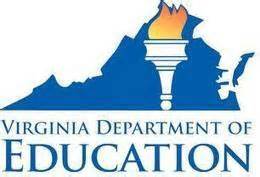 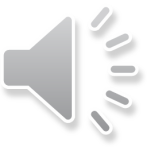 17
[Speaker Notes: This is an excerpt from a nonfiction piece by Rachel M. Barker. The selected paragraphs in this and additional slides are used to illustrate the complexity of a text as well as the specific skills with which students need more practice. 

In this slide, a grey box appears in place of a heading. Please read the paragraph on the screen. You may use the back arrow to pause this presentation while you read the selection and the forward arrow to resume the presentation when you are finished.]
Suggested Practice for SOL 6.6a
Students need additional practice using text structures to categorize information and aid in comprehension.


Rocks are continually changing. Wind and water wear them down and carry bits of rock away; the tiny particles accumulate in a lake or ocean and harden into rock again. The oldest rock that has ever been found is more than 3.9 billion years old... 

Which is the best heading for this paragraph?
Rocks Tell the Story of the Earth	     Types of Rocks that Change
Tiny Particles Make the Earth 	     	     Identifying a Rock’s Age		Why Scientists Study Earth’s Rocks
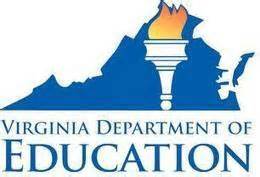 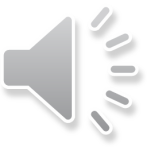 18
[Speaker Notes: This example shows a student using text structures to categorize information and aid in comprehension, SOL 6.6a, by choosing the appropriate heading for a given paragraph. The answer is indicated on the screen.]
More Suggested Practice for 6.6a
Students need additional practice using text structures to categorize information and aid in comprehension.

Suggestions:

If the author wanted to add information about _____, to  
      which section should it be added?

Select the information that would best fit in the section 
      titled “_____.”

Which paragraph would best be supported by this diagram?

The author uses boldface and italics type in this selection 
      in order to –
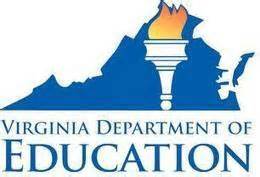 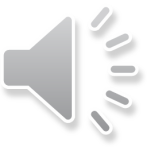 19
[Speaker Notes: Suggestions for practicing SOL 6.6a are provided on this screen.]
Suggested Practice for SOL 6.6e
Students need additional practice drawing conclusions and making inferences based on explicit and implied information.
from Collecting Rocks by Rachel M. Barker*
Starting a Collection
	…The collection can be as large or as small as its owner wishes…A rock collection might begin with stones picked up from the ground near your home. These stones may have limited variety and can be replaced later by better specimens. 
        *Public Domain

Based on this paragraph, what may the reader infer about a rock collection?
Sample answers: it can be built to fit the owner’s preference,
it does not cost money to begin, it may change as the owner finds new rocks
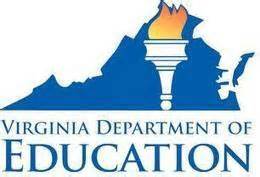 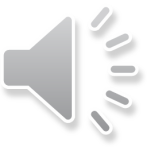 20
[Speaker Notes: SOL 6.6e asks students to draw conclusions and make inferences based on explicit and implied information. 

A sample inference for each sentence of this excerpt is provided on the screen.]
More Suggested Practice for SOL 6.6e
from Collecting Rocks by Rachel M. Barker*
Types of Rocks
	 Geologists classify rocks in three groups, according to the major Earth processes that formed them. The three rock groups are igneous, sedimentary, and metamorphic rocks. Anyone who wishes to collect rocks should become familiar with the characteristics of these three rock groups. Knowing how a geologist classifies rocks is important if you want to transform a random group of rock specimens into a true collection. 
          *Public Domain 

How can a collector become familiar with the characteristics of 
igneous, sedimentary, and metamorphic rocks?

Using this paragraph, what may a reader infer about the 
author’s position on rock collections?
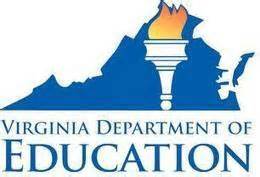 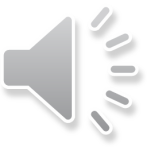 21
[Speaker Notes: These are additional example questions that could be used with this selection to test the skills in SOL 6.6e.]
More Suggested Practice for SOL 6.6e
Students need additional practice drawing conclusions and making inferences based on explicit and implied information.
Suggestions:
How would this event have been different if _____ ?

The reader may best conclude that –

This webpage would most benefit someone who –

What does the author most likely believe about this  
      topic/subject?
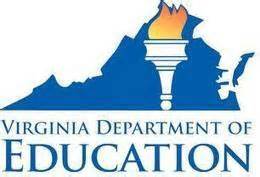 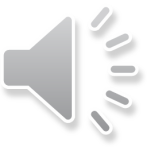 22
[Speaker Notes: This slide provides suggestions for practice with drawing conclusions and making inferences based on explicit and implied information.]
Suggested Practice for SOL 6.6f
Students need additional practice differentiating between fact and opinion.

Which statement based on the recipe presents a fact about the dessert? The recipe calls for less cinnamon than sugar, and salt is used the least. 

Which sentence from the flier is an opinion? The 87% student participation in our Read-a-thon last year was not impressive enough.
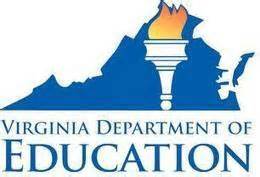 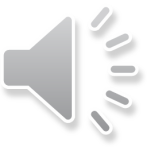 23
[Speaker Notes: The student performance data show that students need additional practice with SOL 6.6f, which asks students to differentiate between fact and opinion. 

On this slide, you will see questions and answers that do not have associated text excerpts; instead, the following explanations should give more insight into the specific difficulties students may have with this standard. 

For the first example, suppose that students have just read a recipe for cinnamon sugar cookies. The students are then presented with four or more sentences about the recipe and must choose the fact. In the example answer provided on the screen, students may find it difficult to recognize that this statement can be proven, and that the words “less” and “least” do not make it an opinion.

For the second example question, assume that students have just read a flier encouraging participation in an upcoming Read-a-thon. The students are then presented with several sentences taken directly from the flier and must choose the sentence that is an opinion. In the example answer provided on the screen, students may notice the statistic and consider the sentence to be a fact, when the sentence as a whole is an opinion because of the phrase “not impressive enough.”

For these item types, students should not be distracted by the words or phrases that typically indicate a statement is a fact or opinion; instead they should determine whether or not the entire statement can be proven as a fact.]
Dunking Booth
Early Dismissal
Comfortable Clothing
Ribbons Awarded for First - Third Place
Scavenger Hunt
Bagged Lunch Provided
Suggested Practice for SOL 6.6h
Students need additional practice summarizing supporting details in a selection.

			Complete this web.
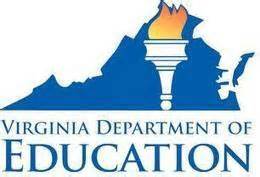 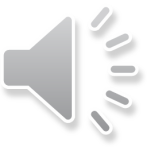 24
[Speaker Notes: The final skill covered in this presentation is SOL 6.6h, where students are asked to summarize supporting details in a nonfiction selection.

The example provided does not have an associated text excerpt; it is meant as an illustration of a format that students found challenging. The example shows SOL 6.6h as tested by a drag-and-drop technology-enhanced item. Students would click and drag the appropriate circles to the graphic organizer. 

In the example, students should not be distracted by the choices that are a part of Field Day but are not ways to participate in Field Day. 

Students need additional practice summarizing supporting details that may span multiple paragraphs, especially in a more rigorous nonfiction text. 

The answers are shown on the screen.]
More Suggested Practice for SOL 6.6h
Students need additional practice summarizing supporting details in a selection.

Suggestions:

Which sentence best summarizes the information in paragraphs ___ and ___?

Select the statements most important to include in a summary.

What is the best summary of the bulleted list?
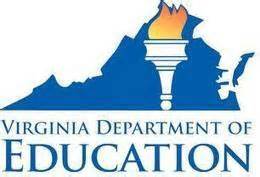 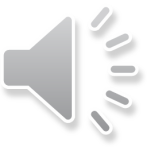 25
[Speaker Notes: This slide gives suggestions for student practice when using a grade-level appropriate text.]
Practice Items
This concludes the student performance analysis for the
6th grade reading tests administered during the spring 2013 test administration.

There are practice items available on the Virginia Department of Education Web site which will also help students practice the skills associated with the 2010 English Standards of Learning.  The practice items are located at:

http://www.doe.virginia.gov/testing/sol/practice_items/index.shtml#reading
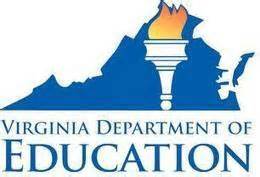 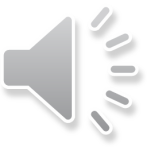 26
[Speaker Notes: This concludes the student performance analysis for the 6th grade reading tests administered during the spring 2013 test administration.

There are practice items available on the Virginia Department of Education Web site which will also help students practice the skills associated with the 2010 English Standards of Learning.  The practice items are located at the URL shown on the screen.]
Contact Information
For questions regarding assessment, please contact
Student_assessment@doe.virginia.gov

For questions regarding instruction or the English Standards of Learning, please contact
Tracy Fair Robertson, English Coordinator
Tracy.Robertson@doe.virginia.gov
804-371-7585
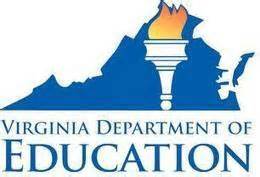 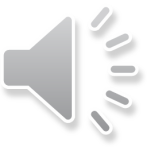 27
[Speaker Notes: For questions regarding assessment, please contact Student_assessment@doe.virginia.gov.

For questions regarding instruction or the English Standards of Learning, please contact Tracy Fair Robertson, English Coordinator
Tracy.Robertson@doe.virginia.gov.]